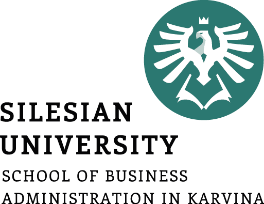 Enterprise Theory – balance sheet
.
Ing. Tomáš Pražák, Ph.D.
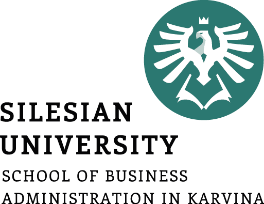 An entrepreneur is a person who seizes business opportunities, has an idea and entrepreneurial resources, is capable of effectively combining them, and is willing to bear full responsibility and reasonable business risks.
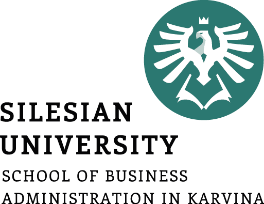 Introduction to Assets and Liabilities
Definition of assets: Resources owned by a company that have economic value.

Definition of liabilities: Obligations or debts that a company owes.

Importance: Understanding them is crucial for analyzing the financial health of a business.
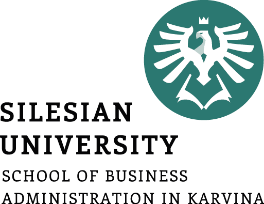 Types of Assets
Current Assets: Cash, receivables, inventory (convertible to cash within a year).

Fixed Assets: Buildings, machinery, equipment (long-term investments).

Intangible Assets: Patents, trademarks.

Financial assets (e.g., shares in other business entities, securities intended for long-term investment).
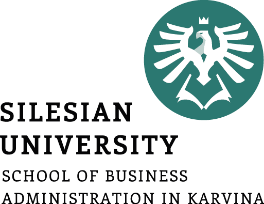 Types of Liabilities
Current Liabilities: Accounts payable, short-term loans (due within a year).

Long-term Liabilities: Bonds payable, mortgages (due after one year).

Contingent Liabilities: Potential obligations (e.g., lawsuits).
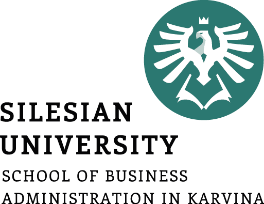 The Relationship Between Assets and Liabilities
The role of equity: Assets = Liabilities + Equity.

Equity represents the ownership value in a company (Shareholders' Equity and Owners‘Equity). 

Essentially, equity is what would be left for the owners (shareholders) if the company sold off all its assets and paid all its debts.
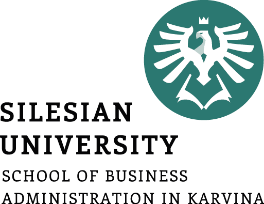 The Relationship Between Assets and Liabilities
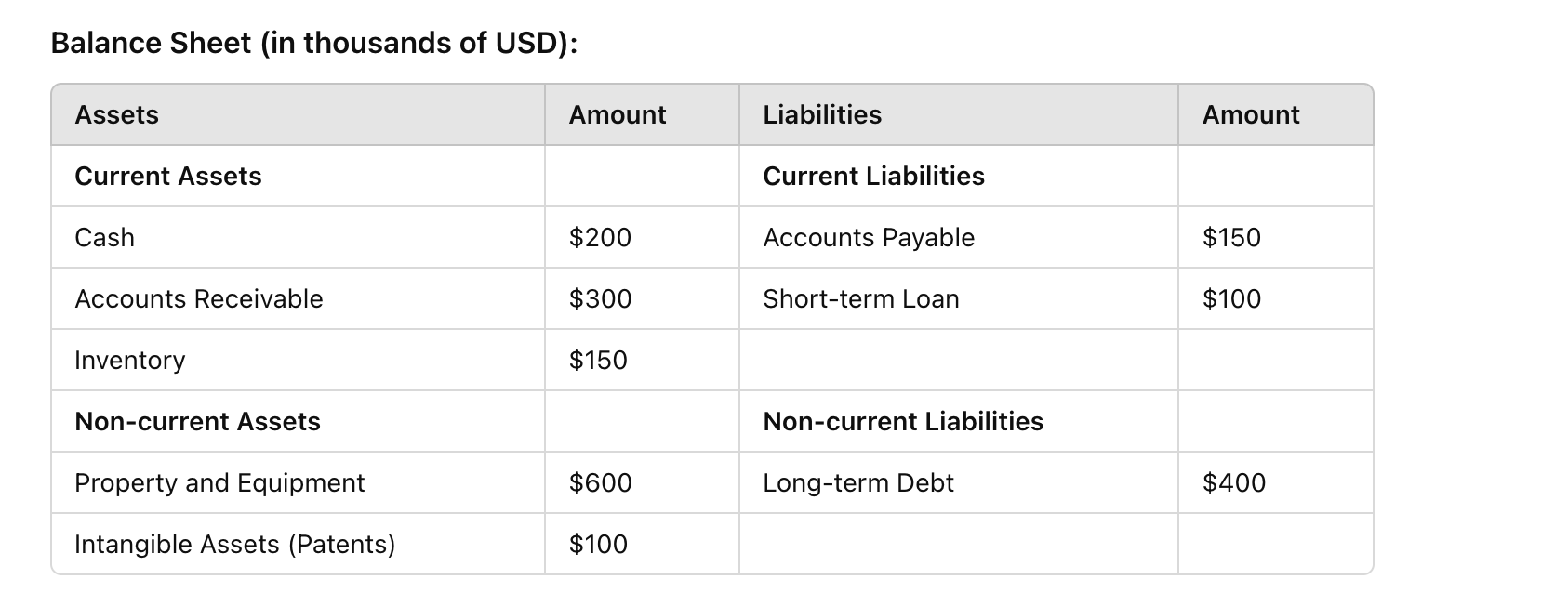 Equity?
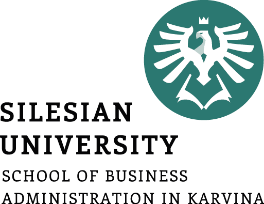 Finished products
Semi-finished products
Liabilities to suppliers
Receivables
Liabilities to employees
Current account
Overdraft loan
Cash
Financial investments
Machinery and equipment
Bank loan
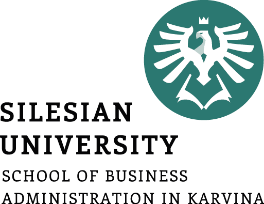 From the following accounting items, create a balance sheet for the company Perpetum, a.s.:

Long-term tangible assets: 5,200,000 CZK
Inventory: 2,800,000 CZK
Receivables from trade relations: 1,900,000 CZK
Equity: 4,000,000 CZK
Liabilities from trade relations: 2,300,000 CZK
Bank loans: 3,600,000 CZK
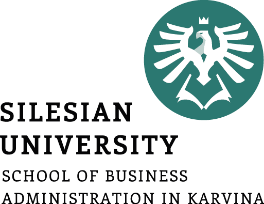 Solution:
Balance Sheet
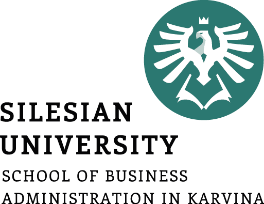 During the observed month, the following business transactions took place:

 Cashless sale of a printing press (long-term asset) for 1,400,000 CZK (payment due in 30 days).

 Purchase of materials for 200,000 CZK (payment due in 25 days).

Create the balance sheet.
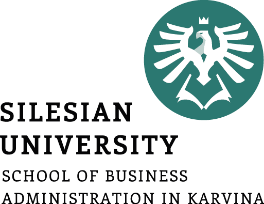